CryptographyCS 555
Topic 5: Constructing Secure Encryption Schemes
1
Homework 1 Released
Due in class on Friday, February 3rd (2 weeks)

Solutions should be typeset (preferably in Latex)

You may collaborate with classmates, but you must write up your own solution and you must understand this solution

One question covers PRFs which we will cover early next week.

Clarification questions: spring-2017-cs-55500-wng@lists.purdue.edu
2
Recap
Sematic Security/Indistinguishable Encryptions
Concrete vs Asymptotic Security
Negligible Functions
Probabilistic Polynomial Time Algorithm
3
Today’s Goal
Define computational security
If you don’t understand what you want to achieve, how can you possibly know when (or if) you have achieved it?

Show how to build a symmetric encryption scheme with semantic security.

Define computational security against an attacker who sees multiple ciphertexts or attempts to modify the ciphertexts
4
Building Blocks
Pseudorandom Generators
Stream Ciphers
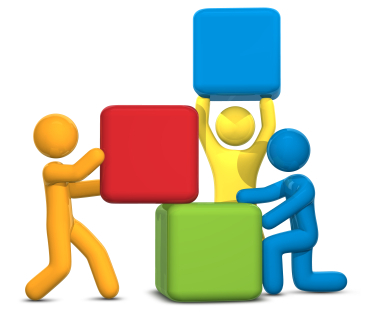 5
Pseudorandom Generator G
6
PRG Security as a Game
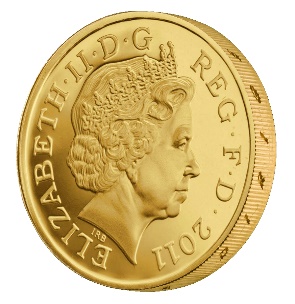 R
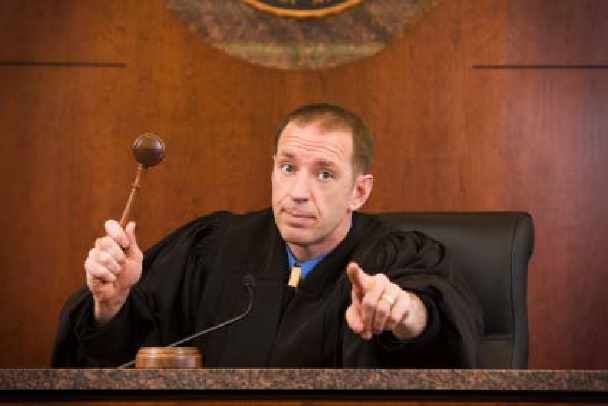 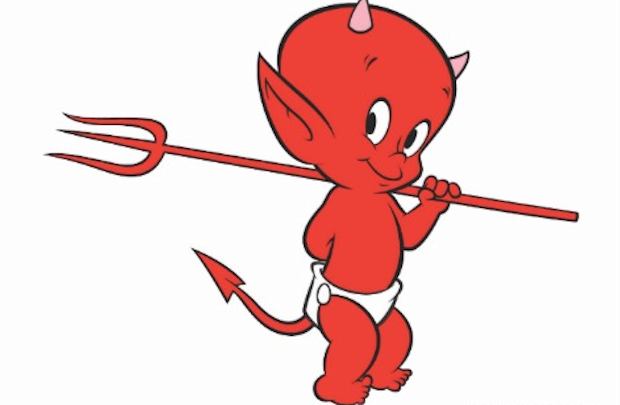 b’
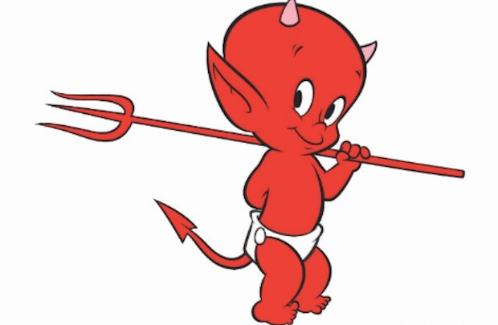 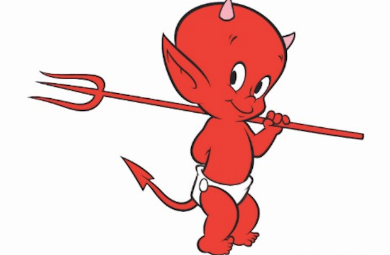 7
A Bad PRG
8
One-Time-Pads + PRGs
9
One-Time-Pads + PRGs
10
Breaking Semantic Security
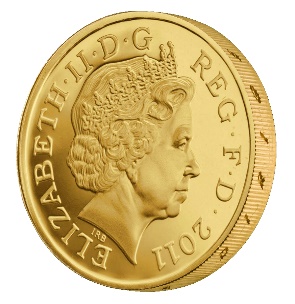 m0, m1
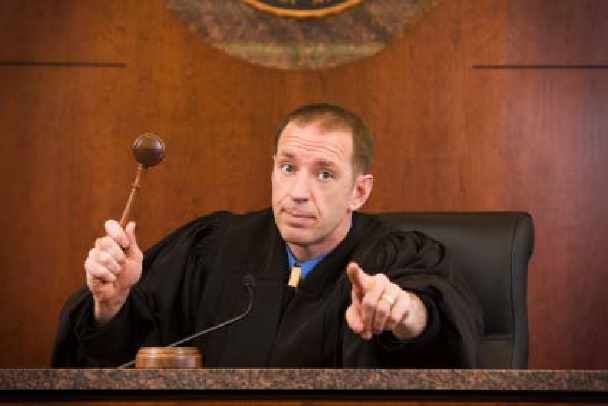 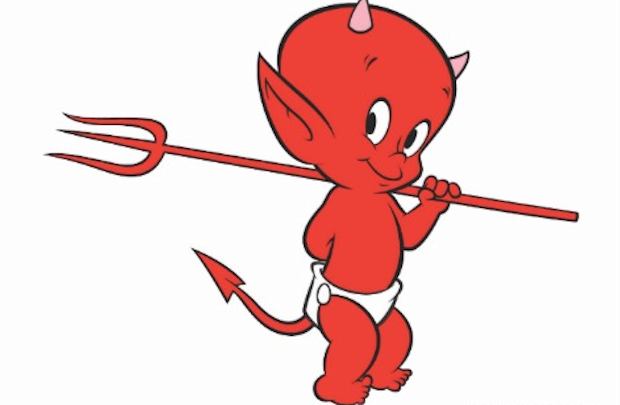 Random bit b
Random seed s
b’
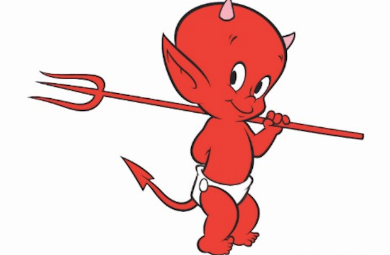 11
The Reduction
PRG Attacker
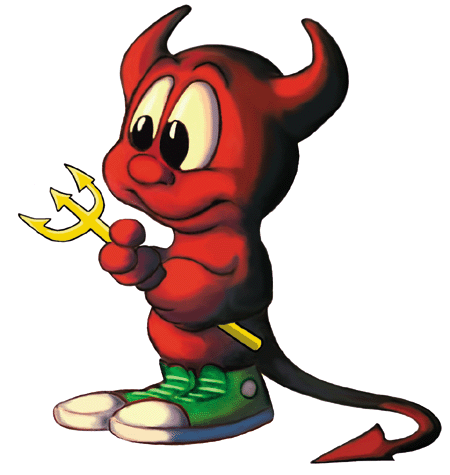 R
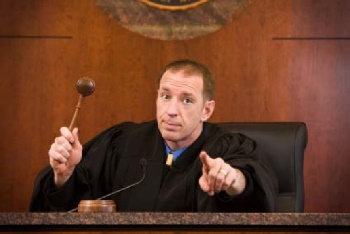 Encryption Attacker
m0, m1
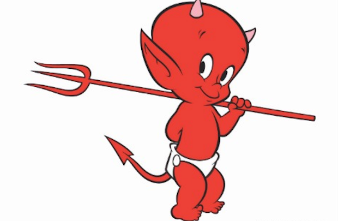 Random b’
g
b’’
g = 1     if b=b’
      0    otherwise
12
Analysis
13
Candidate PRG
14
Stream Cipher vs PRG
15
The RC4 Stream Cipher
A proprietary cipher owned by RSA, designed by Ron Rivest in 1987. 
Became public in 1994.
Simple and effective design. 
Variable key size (typical 40 to 256 bits), 
Output unbounded number of bytes. 
Widely used (web SSL/TLS, wireless WEP). 
Extensively studied, not a completely secure PRNG, when used correctly, no known attacks exist
Newer Versions: RC5 and RC6
Rijndael selected by NIST as AES in 2000
CS555
Spring 2012/Topic 5
16
The RC4 Cipher
The cipher internal state consists of 
a 256-byte array S, which contains a permutation of 0 to 255
total number of possible states is 256!  21700
two indexes: i, j
i = j = 0 
Loop
i = (i + 1) (mod 256)
j = (j + S[i]) (mod 256)
swap(S[i], S[j])
output (S[i] + S[j]) (mod 256) 
End Loop
CS555
Spring 2012/Topic 5
17
Limitations of Current Security Definition
18
Coming Up…
Before Next Class (Friday) 
Read: Katz and Lindell 3.4
Security for Multiple Encryptions
19